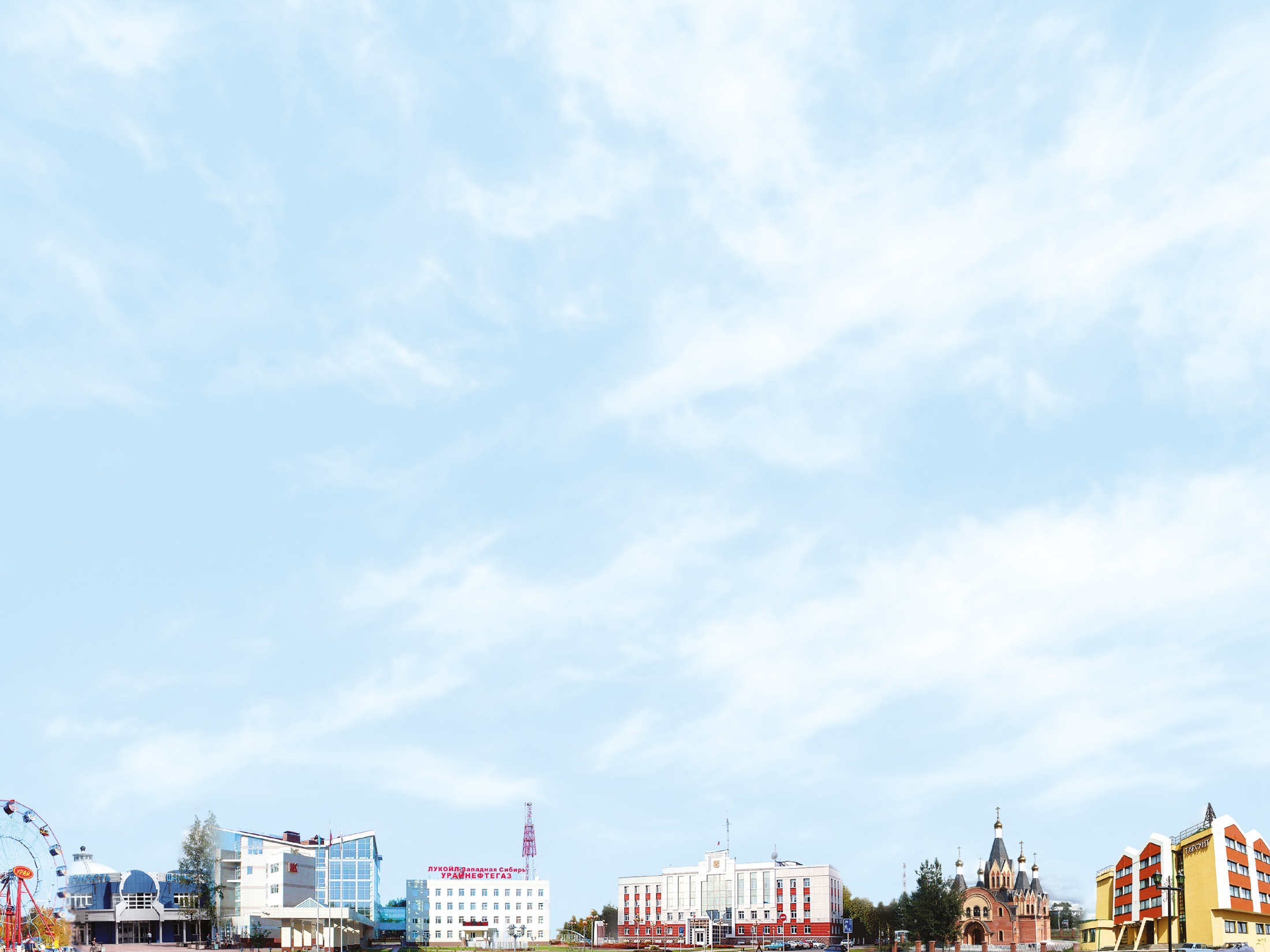 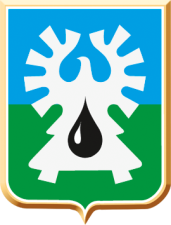 Отчёт
об исполнении бюджета
 городского округа город Урай
 за 9 месяцев 2019 года
Докладчик - Хусаинова И.В.
Слайд 1
Исполнение основных показателей бюджета городского округа город Урай за 9 месяцев 2019 года, млн. рублей
* в том числе за счет:
 остатков целевых средств на 01.01.2019 в сумме  128,6 млн.руб.
Слайд 2
Анализ поступления налоговых доходов в бюджет городского округа город Урай за 9 месяцев 2019 года, млн. рублей
Слайд 3
Анализ поступления неналоговых доходов в бюджет городского округа город Урай за 9 месяцев 2019 года, млн. рублей
Слайд 4
Анализ безвозмездных поступлений в бюджет городского округа  город Урай  за 9 месяцев 2019 года, млн.рублей
Слайд 5
Исполнение расходов бюджета на 01.10.2019
по программным направлениям деятельности, млн. рублей
Слайд 6
Анализ исполнения расходов на 01.10.2019 года, млн. рублей
продолжение слайда 6
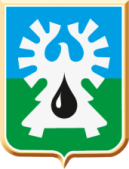 Информация о реализации региональных (национальных) проектов на территории муниципального образования городской округ город Урай на 01.10.2019, тыс.рублей
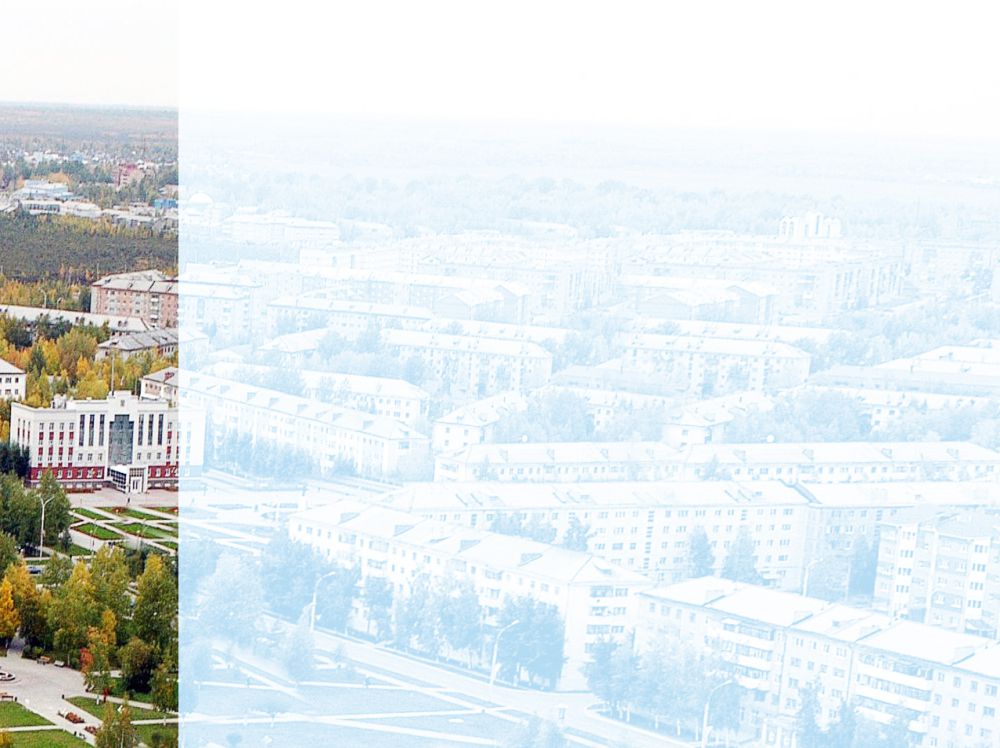 Подготовлено Комитетом по финансам администрации города Урай
Адрес: микрорайон 2, дом 60, город Урай, Тюменская область, Ханты-Мансийский автономный округ –Югра, 628285
E-mail: comfin@uray.ru
Председатель комитета –                                             Хусаинова Ирина Валериевна, тел.: (34676) 2-33-56